Aktuális felhívások és kifizetési kérelem
Vasi Hegyhát-Rábamente Egyesület
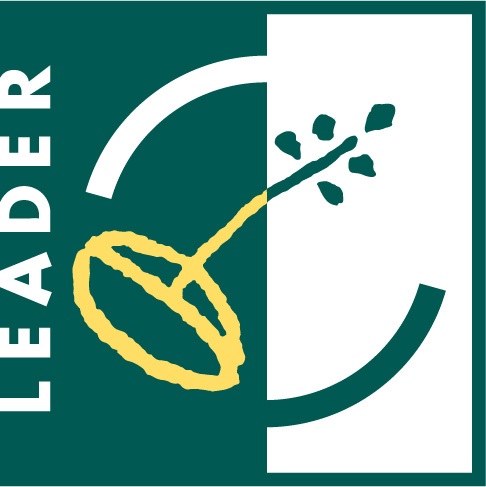 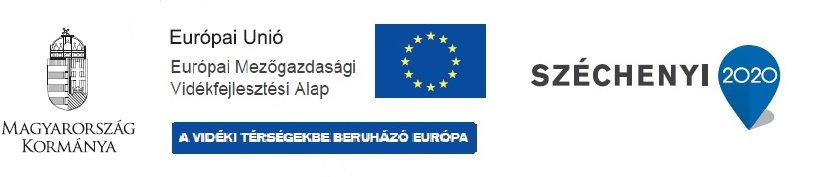 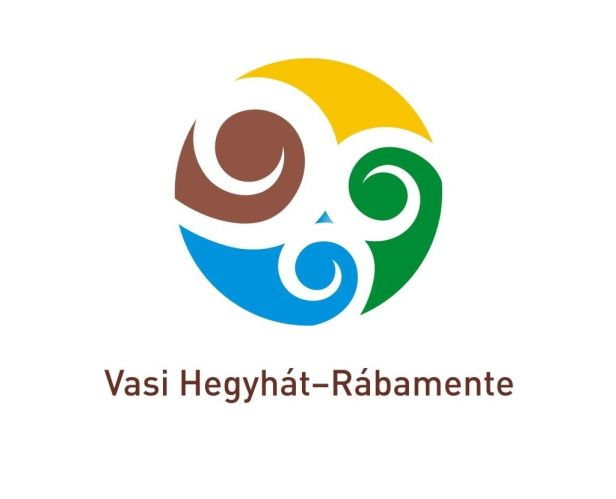 Általános tudnivalók
Beérkezett összes kérelem (visszavonásokkal, elutasítottakkal együtt): 276 db  

Támogatói Okirattal rendelkező kérelmek száma: 196 db

Összes forrás: 659.672.011 Ft

Kötelezettségvállalás összege: 616.179.808 Ft
Hatályos felhívásokKomplex vállalkozásfejlesztés
Támogatható tevékenységek: eszközbeszerzés, építés, marketing, projektmenedzsment, projektelőkészítés, immateriális javak, tájékoztatás és nyilvánosság

Támogatást igénylők köre: adószámmal rendelkező és nem rendelkező magánszemélyek, őstermelők, egyéni és mikro vállalkozások  6 hónapja székhellyel, telephellyel, lakhellyel, tartózkodási hellyel kell rendelkezni; mezőgazdasági árbevétel 50% alatti / feletti
Projektméret: 1.000.000 – 6.000.000 Ft 				  (10.000.000 Ft)

Támogatási intenzitás: 70%

Szakasznapok: november 20. és december 20.

12 hónap a megvalósítási idő!

Projektadatlap
Civil szervezetek tevékenységének támogatása
Támogatható tevékenységek: eszközbeszerzés, marketing, projektmenedzsment, tájékoztatás és nyilvánosság  A szervezet alapszabályában rögzített cél szerinti tevékenységhez, ezen célok megvalósulásához kell kapcsolódni. Építés csak a beszerzésre kerülő eszköz beépítése kapcsán lehet

Támogatást igénylők köre: Sportegyesület, Polgárőr egyesület, Nemzetiségi egyesület, Egyéb egyesület, Közalapítvány, Egyéb alapítvány  Legkésőbb 2018. december 31. óta a LEADER HACS tervezési területéhez tartozó valamelyik települése bel-, vagy külterületén bíróság által bejegyzett székhellyel rendelkezik
Projektméret: 200.000 – 2.000.000 Ft

Támogatási intenzitás: 90%

Szakasznapok: november 30. és december 30.

12 hónap a megvalósítási idő!

Projektadatlap
Kifizetési kérelem
A TO hatályba lépésétől 12 hónap van a megvalósításra

Több mérföldkő esetében kifizetési igénylést a mérföldkő elérését követő 15 napon belül kell benyújtani

Záró kifizetési kérelmet az utolsó mérföldkő elérését követő 30 napon belül kell benyújtani

Záró beszámoló, működtetési jelentés benyújtása 

Mérföldkövek  ha módosítani kell akkor változásbejelentés!!
Csatolandó dokumentumok
Elszámoló bizonylat: Számla, vagy számlával egyenértékű bizonylat (minden tétel esetében)
 Kötelező rájegyzésekkel: cégszerű aláírás, a projekt azonosítószáma (támogatási kérelem iratazonosítója) és „Az elszámoló bizonylat támogatás elszámolására benyújtásra került” szöveg
 Számlarészletező 

Kifizetést igazoló bizonylat: bankszámla-kivonat, kiadási pénztárbizonylat (1,5 millió Ft-ig lehet készpénzes fizetés), pénztárjelentés, főkönyvi napló, banki igazolás, melyek eredeti példányáról készített szkennelt másolatot kell benyújtani és elektronikus bankkivonat. 

Teljesítésigazolás vagy a számlára rávezetett „teljesítést igazolom” szöveg

Árajánlat
Bekövetkezett változás (költség vagy műszaki tartalom) esetén 3 db érvényes árajánlat
Szerződés (adásvételi, kivitelezői, szállítói, szolgáltatási szerződés és releváns mellékletei), megrendelő és visszaigazoló

Átadás-átvételi, illetve üzembe helyezési jegyzőkönyv, forgalmi engedély, járműkísérőlap, szállítólevél

Építés esetében: tervdokumentáció, műszaki leírás, műszaki ellenőr által vezetett építési napló, ÉNGY számlarészletező, műszaki átadás-átvételi jegyzőkönyv

Idegen nyelvű elszámoló bizonylat magyar nyelvű fordítása

Tájékoztatás és nyilvánosság biztosítása (az Egyesületünk logója is szerepeljen)  számla
Fotódokumentáció (egyedi azonosítók látszódjanak)  minden tételről legyen fénykép

A tartalmi értékelési szempontok alapján vállalt kötelezettségek alátámasztása  nyilatkozat nem elegendő! Például együttműködési megállapodás, hirdetés, vállalkozó által tett nyilatkozat, vállalkozói szerződés, jegyzői igazolás amennyiben új szolgáltatás 

Záró beszámoló és működtetési jelentés benyújtása  az Egyesületnek is küldeni fotókkal együtt LEGKÉSŐBB a kifizetési kérelem benyújtásakor!!  2% szankció  

Nyilatkozat közbeszerzési eljárás lefolytatásáról című dokumentum
Változásbejelentés
Önálló VB-t igényel
 mérföldkő módosítás, végső határidőmódosítás
 megvalósítási hely módosítása
 műszaki-szakmai tartalom módosítása  árajánlatok, 
 költségátcsoportosítás (megtakarítást lehet átcsoportosítani; a költségelhagyás nem minősül megtakarításnak!!!)
 tétel elhagyása

Önálló VB-t NEM igényel (Amennyiben a felhívásban megfogalmazott cél, a kötelezően előírt, illetve vállalt műszaki szakmai tartalom továbbra is azonos vagy magasabb szinten valósul meg.)
A módosított, illetve új ÉNGY-s tétel(ek),
A módosított, illetve új építési árajánlatos tétel(ek) – árajánlattal/okkal alátámasztott,
A módosított árajánlatos tételt, árajánlattal/okkal alátámasztott új árajánlatos tétel ugyanazt a célt szolgálja, mint az eredetileg jóváhagyott, és műszakilag is ugyanolyan, vagy jobb,
Az eredetileg jóváhagyott szállító, kivitelező változása – árajánlattal/okkal alátámasztott.
További információk
30/2021. (V. 5.) számú Kincstári közlemény (mellékletekkel)

Segédlet az elektronikus felület használatához és e-kifizetési (előleg) kérelem benyújtásához

272/2014. (XI. 5.) Korm. rendelet a 2014–2020 programozási időszakban az egyes európai uniós alapokból származó támogatások felhasználásának rendjéről

Egyesületünk honlapja (www.vasihegyhat-rabamente.hu)
A minél sikeresebb pályázatok benyújtása érdekében számítunk együttműködésükre!

A munkaszervezeti irodában személyes konzultációra van lehetőség, előre egyeztetett időpontban.

Elérhetőségeink:
Iroda: 9800 Vasvár, Kossuth L. utca 8.
Honlap: www.vasihegyhat-rabamente.hu
E-mail:
leader@vasihegyhat-rabamente.hu
leaderiroda@vasihegyhat-rabamente.hu
Telefon:
Petz Emese +36 30 601 3505
Tamics Beatrix +36 30 224 8963